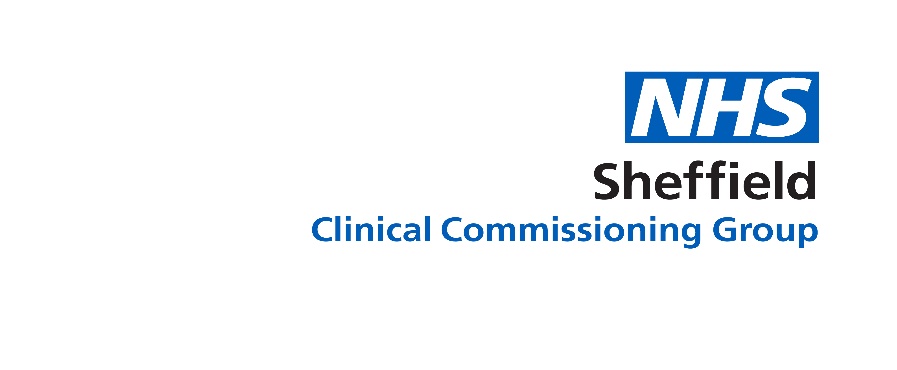 Senior Leadership Structure:
Roles and Responsibilities
LESLEY SMITH

Accountable Officer
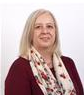 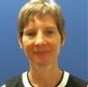 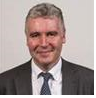 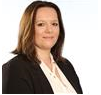 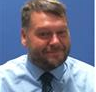 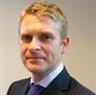 BRIAN 
  HUGHES

Deputy Accountable 
Officer (Sheffield Place 
Based Lead)
CLINICAL DIRECTORS
Head of 
Integration

Deputy Director of Communications, 
Engagement & 
Equality

Deputy Director 
of Human 
Resources & 
Organisation Development
Deputy Director 
of Delivery – Care 
Outside of Hospital

Deputy Director of 
Delivery - Primary 
Care Contracting, 
Digital & Estates

Acting Assistant
Director of all age
Mental Health 
Transformation 

Deputy Director
of Commissioning
Deputy Director
Of Quality

Acting Head of Continuing Health
Care / IFR 
 
Deputy Chief Nurse
Deputy Director 
of Medicines 
Optimisation
Deputy Director 
of Finance


Deputy Director 
of Contracting
Deputy Director 
of Information, 
Performance 
& PMO
Deputy Director
 of IT

Corporate 
Services Risk &
 Governance 
Manager

Business Manager
to The Chair & AO
ALUN 
 WINDLE

Chief Nurse / 
Executive Director of 
Nursing & Quality
ZAK 
MCMURRAY
Medical Director
CATH 
  TILNEY
 Associate Director of
Corporate Services
JACKIE 
 MILLS
Executive Director of
Finance & Corporate
Services
SANDIE 
BUCHAN

Executive Director of
Commissioning 
Development
Partnerships
Locality Managers
Communications, Equality & Engagement
Patient Experience, Complaints & FOIs
 Human Resources & Organisation Development
 Emergency Preparedness, Resilience & Response  (EPRR)
Senior Information Risk
Officer
Finance
Contracting & Procurement
Capital & Estates
Corporate Secretary
Corporate Governance
Risk Management
Legal Compliance
Health, Safety & Facilities
Information & Intelligence
Information Governance
IT
Performance & Assurance 
PMO 
Director’s Administration  CCG corporate projects
Continuing Health Care/Personal Health Budgets
Individual Funding Requests
Quality 
Safeguarding 
Research and Development
Primary Care Development Nurses
Professional support to Clinical Directors
Primary Care development (partnership with Deputy AO)
Medicines
Optimisation
PLI (supported by corporate services)
Strategic Commissioning Development
Strategy & Planning Including QIPP
Care Outside of Hospital (incl Care Homes)
Primary Care
Mental Health/Learning Disability Portfolio (incl Dementia and Autism)
Children’s Commissioning
Elective Care 
Urgent Care Portfolio
Contracting Support
May 2021
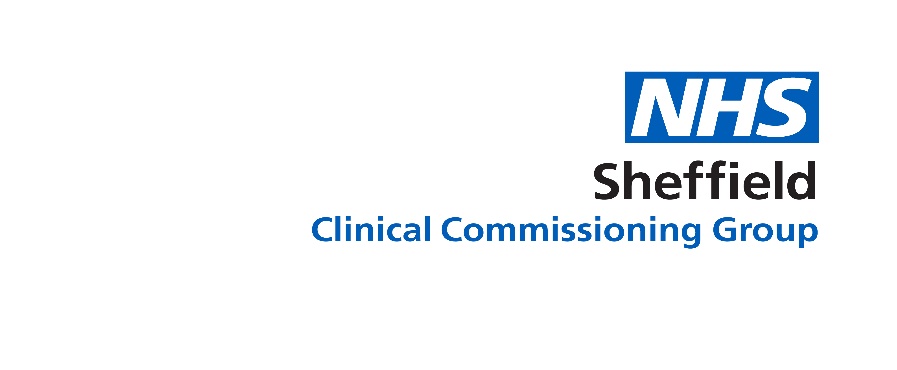 LESLEY SMITH

Accountable Officer
Partnerships
Locality Managers
Communications, Equality & Engagement
 Human Resources & Organisation Development
Patient Experience, Complaints & FOIs
Senior Leadership 
Structure
BRIAN HUGHES

Deputy Accountable 
Officer (Sheffield Place Lead)
ACP Director
ALUN WINDLE

Chief Nurse / 
Executive Director of 
Nursing & Quality
JACKIE MILLS

Executive Director of
Finance & Corporate
Services
SANDIE BUCHAN

Executive Director of
Commissioning 
Development
ZAK MCMURRAY

Medical Director
CATH TILNEY

Associate Director of
Corporate Services
CLINICAL DIRECTORS
Finance
Contracting & Procurement
Capital & Estates
Strategic Commissioning Development
Strategy & Planning Including QIPP
Care Outside of Hospital (incl Care Homes)
Primary Care
Mental Health/Learning Disability Portfolio
Children’s Commissioning
Elective Care 
Urgent Care Portfolio
Contracting Support
Continuing Health Care/Personal Health Budgets
Individual Funding Requests
Quality 
Safeguarding 
Research and Development
Primary Care Development Nurses
Corporate Secretary
Corporate Governance
Risk Management
Legal Compliance
Health, Safety and Facilities
Information & Intelligence
Information Governance
IT
Performance & Assurance 
PMO
Professional support to Clinical Directors
Primary Care development (partnership with Deputy AO)
Medicines
Optimisation
PLI (supported by corporate services)
November 2020
Brian Hughes
Deputy Accountable Officer
(Sheffield Place Lead)
Integration – Better Care Fund
Deputy Accountable Officer
Sheffield Place  Based Lead
Head of Integration Better Care Fund (BCF)
Joint Commissioning Committee Secretariat Senior Business Manager (BCF)
Business Manager  (BCF)
Communication, Engagement, Equality, Patient Experience and FOI
DD Comms, Engagement and Equality
Quality Manager Patient Experience
Communications  Manager
Involvement and Equality Manager
Involvement and Equality Manager
Complaints Manager
FOI Lead
Engagement and Equality Officer
Communications Assistant
Patient Experience and FOI Officer
Senior Comms Officer
Human Resources & Organisational Development
SYB Human Resources Shared Services hosted by NHS Sheffield CCG
Deputy Accountable Officer, Brian Hughes
July 2020
Deputy Director of HR & OD (Interim)
Head of HR (Rotherham)
HR & OD Business Partner (Barnsley)
HR & OD 
Business Partner
 (Sheffield)
OD,L&D Business Partner Shared Service
Vacant
HR Business Partner Shared Service
HR System Management, Workforce Information & ESR Learning Admin Shared Service
 
HR Advisor

HR & Workforce Info Officer
HR Advisory Shared Service



Snr HR Advisor
Asst
HR Recruitment, Payroll & Learning Shared Service
 
HR Officer 

HR Assistants
OD, L&D Support

TBC
Up to 1.0wte
Employee Representation Shared Service


Staff Side Lead
Locality Managers
Deputy Accountable officer
(West) x 1 post
(Central) x 2 posts
(North) x 1 post
(HASL) 1 x post
Sandie Buchan
Executive Director of Commissioning Development
Senior Team
Deputy Director of Planned Care
VACANT
Assistant Director of Planned Care
Senior Programme Manager – Out of Hospital
Head of LTC & EOL
Head of Elective Care & Cancer
Project Support Officer
Senior Commissioning Manager (Cancer)
Commissioning Manager
VACANT
Commissioning Manager
Commissioning Manager
VACANT
Commissioning Manager
Primary Care Lead Nurse for Cancer
Project Support Officer
Children’s & Urgent Care Team
VACANT
Nurse Assessor
Primary Care Team
Mental Health & Learning Disability Team
Local Area
 Co-ordinator – LeDer Project
Joint Commissioning Office
Jackie Mills
Executive Director of Finance & Corporate Services
Finance and Corporate Services
Executive Director of Finance and Corporate Services
Associate Director 
(Corporate Services)
Deputy Director of IT
Deputy Director of Information, Performance and PMO
Corporate Services Risk and Governance Manager
Deputy Director of Contracting
Business Manager to 
the Chair and Accountable Officer
Deputy  Director of Finance
Finance and Procurement
* Joint appointment for Better Care Fund and Accountable Care Partnership
Contracting
Deputy Director of Contracting
Senior Contracts Manager
Senior Contracts Manager
Senior Contracts Manager
Senior Contracts Manager
Contracts Manager
Isabelle Barker
Contracts Manager
Contracts Business Manager
Business Support Officer
Cath Tilney
Associate Director of Corporate Services
Accountable Officer – Director’s Administration
Associate Director (Corporate Services )
Corporate Secretariat
/Business Manager to DoF
Business Manager
to
 (Chair & AO)
Business 
Manager 
to 
(Med Director)
Business Manager to
(Chief Nurse)
Executive Assistant
 to
(Chair & AO)
Business  Manager 
to (ACP)
Business 
Manager 
to
(Director of Commissioning Development)
Business Manager to
(Ass Director for Corporate Services )
Project Coordinator
/Administrator
Business
 Support Officer (Supervisor)
Business 
Support
 Officer
Business  Support Officer
Governance 
Support Officer
(from 1.2.21 shared post with Facilities)
Business
 Support Officer
Business 
Support
 Officer
Business
 Support Officer
Business 
Support 
Officer
Information Technology
Deputy Director of IT
Digital Delivery Team Principal Project Manager
Digital Improvement Team
Head of Digital Applications
Head of Operations
Deputy TA
Senior Project Manager
Field Engineers Team
(x 5)
Clinical Applications Team
(x 9)
Principle Infrastructure Engineer
Service Desk Team
    (x6)
Project Manager
Registration Authority Team
(x 4)
Principle Infrastructure  Engineer
Senior Infrastructure Engineer
Procurement Manager
Infrastructure Engineer
PMO and Information
Associate Director Corporate Services
Deputy Director of Information, Assurance & PMO
Information Services Assistant
Contracting & Database Information Manager
Contracting & Information Manager (B0 needs to change)
Programme & Performance Assurance Manager
Information Governance  Manager
Senior Database Engineer
Senior Programme & Performance Analyst
Information Analyst
Information  Governance & Intelligence Manager
Information & Intelligence Manager
Information Analyst
Vacant

ICS Senior Information Analyst
Senior Information Analyst Contracting
Database Analyst
Database Analyst
Information Analyst
Senior Information Analyst
Governance & Facilities
Associate Director
Corporate Services
Corporate Services Facilities Manager
Corporate Governance Manager
Business Manager
Associate Director of Corporate Services
Band 3 Supervisor 
Shared post with Business Admin
Receptionist Facilities Support Assistant
Vacant
Receptionist / Facilities Support Assistant
Vacant
Facilities Support Assistant
Facilities Support Assistant
Alun Windle
Chief Nurse / Executive Director of Nursing & Quality
Nursing, Quality and Workforce
Proposed structure as of January 2021
** Dani H. updated 11 Jan - isg
[Speaker Notes: PROPOSED STRUCTURE AS OF JANUARY 2021]
Clinical Quality
GB Lay Member
Vacancy
Deputy Director of Quality
Senior Quality Manager
Senior Nurse Patient Safety Expert
Vacant
Senior Quality Manager
Senior Quality Manager
Gavin Robertson
Senior Quality Manager
Full organisation on  slide title Primary Care Development  Nurse Team
Quality Manager Primary Care
Quality Officer
Clinical Audit and Effectiveness Manager
Vacant
Clinical Audit Improvement Facilitator
Clinical Audit and Effectiveness Assistant
Rachel’s title updated 11/01 
& Lisa R. repositioned  22/1- isg
Safeguarding
Chief Nurse
N.B. The 3 Designated Nurse/Professional posts report to Alun for clinical and statutory responsibility
Designated Nurse Safeguarding Children
Designated Professional Safeguarding Adults
Deputy Director of Quality
Deputy Designated Nurse  Safeguarding Children
Named Professionals Safeguarding Adults
Designated Nurse  Looked After Children
Designated Doctor Safeguarding Adults
Designated Doctor  Safeguarding Children
Designated Doctor Looked After Children
Lead Nurse MCA/DoLS
VACANT
Post holder on secondment
Safeguarding & Quality Assurance Officer
Safeguarding Children Named GPs
MCA COP Nurse Practitioner
VACANT
Continuing Healthcare – Business Support
Vacancy
 
Head of CHC
Acting Operational Services Integrated and Business Function lead
Business Support Team Leader
Personal Assistant
Children’s CC Business Support
CHC Senior Administrator
CHC Administrators
(pt time)
Children’s CC Business Support
CHC Admin Assistant
** updated 11 Jan - isg
Vacant
Head of CHC
Continuing Healthcare - Clinical
Operational Lead
(Cliical)
(0.5)
 Senior Reviewing Nurse LD
Team Leader
Team Leader (STH task team)
Team Leader
CCC Team Leader
Team Leader (pt time)
LD  CHC Nurse Co-ordinator/ Care Manager
CHC Nurse
PHB Advisor
 (non-clinical)
CHC Nurse Co-ordinator/Care Manager
CHC Nurse Co-ord 
Care Managers
Children’s CC Nurses
LD Care Manager
CHC Nurse  Co-ordinators
CHC Nurse co-ordinator
IFR
Vacancy
 
Head of CHC
Head of IFR
IFR Medical Advisors
IFR Business Manager
IFR Business Support
IFR Business Support
IRF Admin Support
** updated 11 Jan - isg
Continuing Healthcare - Clinical
Vacant 
Head of CHC
Operational Lead
Operational Lead
Senior Reviewing Nurse LD
Team Leader
Team Leader (STH task team)
Team Leader
CCC Team Leader
CHC Nurse Co-ord / Care Managers
(x8)
CHC Nurse Co-ordinator/Care Managers
(x7)
Children’s CC Nurses
(x4)
LD  CHC Nurse Co-ordinator/ Care Manager
Backlog team
CHC Nurse Co-ord 
Care Managers 
(x2)
CHC Nurse  Co-ordinators
(x2)
PHB Advisor
 (non-clinical)
LD Care Managers
(x3)
CHC Nurse co-ordinator
Primary Care Development Nurse Team
Senior Nurse Patient Safety Expert
Vacant
Lead Primary Care Development Nurse
Lead Primary Care Development Nurse
Lead Primary Care Development Nurse
Lead Primary Care Development Nurse
Vacant
Lead Primary Care Development Nurse
Primary Care Development Nurse
Primary Care Development Nurse
Primary Care Development Nurse
Primary Care Development Nurse
Primary Care Development Nurse
Primary Care Development Nurse
Rachel W’s title updated -isg
SCCG Care Home Team
Head of CHC
Senior Quality Manager Care

Homes/Home care
IPC Nurse
Quality Officer
IPC Nurse
Band 7 (Vacancy)

Quality Improvement 

Co-ordinator
Quality Officer
SCCG Contracting & 

Quality Support Manager
Business  Support
Dr Zak McMurray
Medical Director
Clinical Directors
Medical Director
Clinical Director
Clinical Director
Clinical Director
Vacant 
Clinical Director
Clinical Director
Clinical Director
Medicines Optimisation & AHP
Deputy Director of Medicines Optimisation (AHPs)
Acting Chief Technician
Head of Quality and Strategy
Dietitian – Care Homes/Homecare
Clinical Effectiveness Lead Pharmacist
Pharmacist Team Leader
Specialised Commissioning Pharmacist
Medicines Governance Pharmacist
Senior Meds Opt Pharmacy Tech Team
Acting Deputy Chief Technician
Pharmacist Team 
Leader
Practice Pharmacists
Database and Web Systems Manager
Pharmacist Team Leader
Dietitians
Pharmacy Development Manager
Meds Opt Pharmacy Technician Team
Practice Pharmacists
Practice Pharmacists
Meds Opt Support Assistant Team Leader
Data Analyst
Senior Research Manager
Meds Opt Support Assistants
Formulary Pharmacist
Community Services Lead Pharmacist
MOCH Pharmacist Team